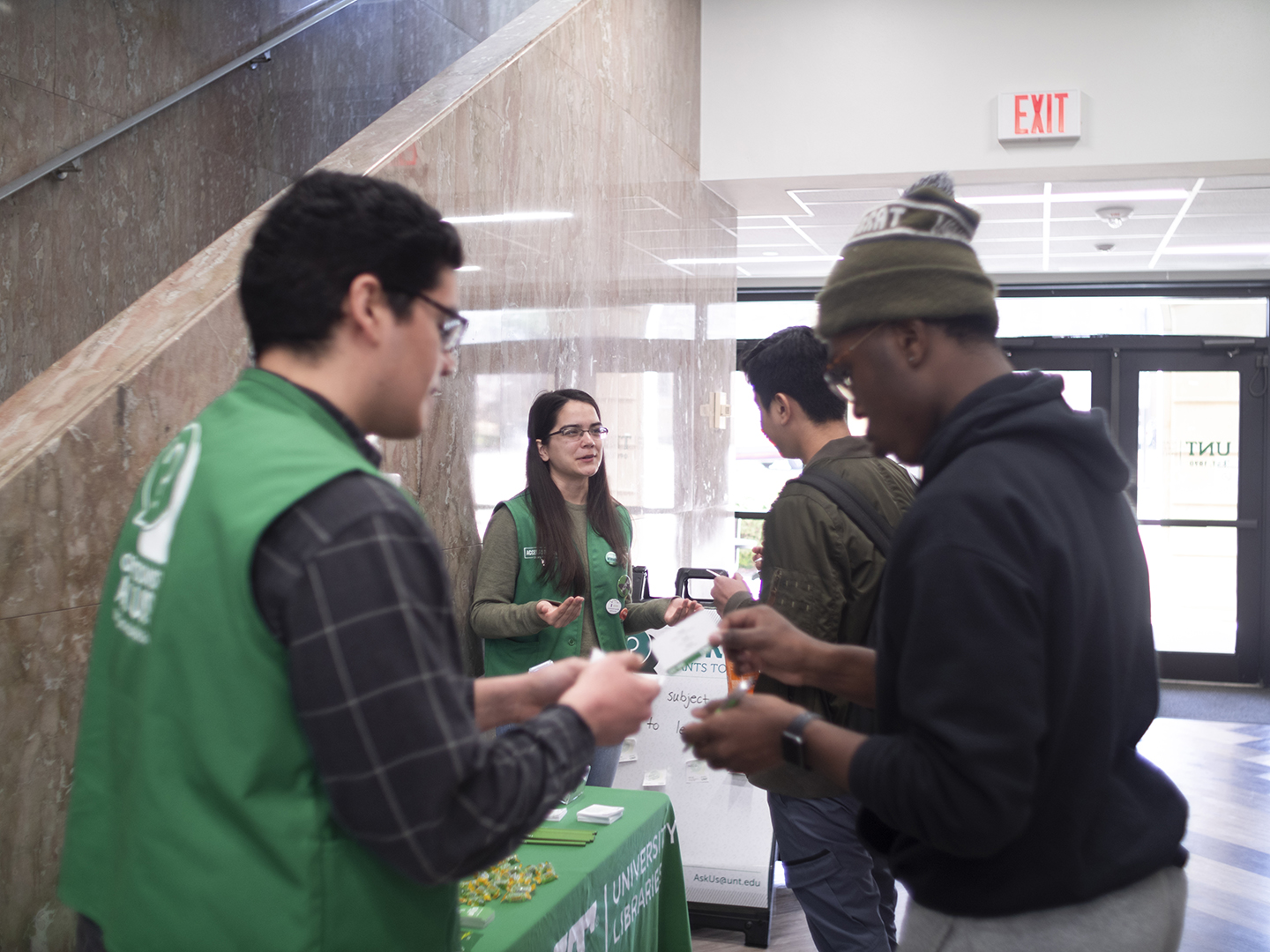 Empowering Student Workers
Using Flipped and Agile Project Management
Jenn Stayton ​
Student Engagement Librarian, UNT Libraries​
jennifer.stayton@unt.edu
Working with Students at UNT
260 Student Assistants
13 Graduate Student Assistants


6 Graduate Student Assistants (GSA) 
Access Services, Research & Engagement Unit

Ask Us Reference Services
Tiered Service Desk and Virtual Service Support
Outreach and Instruction

Embedded Peer Tutoring and Research Support
Scholar Speak Blog
Student Assistant Training
Staff Development and "Internal Engagement"
Data Management and Visualization
Service and Department Planning
Ideas for Empowerment
Students workers are valued library employees.
Students are individuals.
Engagement energizes projects. 
Leadership is learned.  
We must earn and keep their trust.
UCLA DH created some basic principles for student work in their blog post "A Student Collaborators’ Bill of Rights".
Student work is paid, and their roles have value.
Students have the right to claim their work and use their work. 
A "high level of mentorship" is expected for internships. 
Student collaboration is a mutually beneficial process that enables the student and the "seasoned scholar" to learn from each other.
Students asCollaborators
Much is the Same
You do, then we do, then I do. (Schmidt & Ralph, 2016) 
Flipped assignments contain elements of hands-on learning through "content inquiry and analysis" that flipped classes use. (Song & Kapur, 2017)
Productive Failure for targeted knowledge assembly through problem solving. (Song & Kapur, 2017)
Engaged learning is widely cited as a positive outcome of this method.
Flipping for Students in Class
Much is Different
No Homework! Doing "You Do" on-the-clock means pairing project goals with learning objectives. 
"We Do"  must first create and maintain a safe space for failure in the workplace. 
"I Do" may happen spontaneously as needs arise and projects change. 
Instructor = Mentor > Supervisor. 
Expertise and engagement through collaboration.
Flipping for Students at Work
Agile in Developer Teams
The Agile Manifesto
We are uncovering better ways of developing software by doing it and helping others do it. Through this work we have come to value:
Individuals and interactions over processes and tools
Working software over comprehensive documentation
Customer collaboration over contract negotiation
Responding to change over following a plan
That is, while there is value in the items on the right, we value the items on the left more.
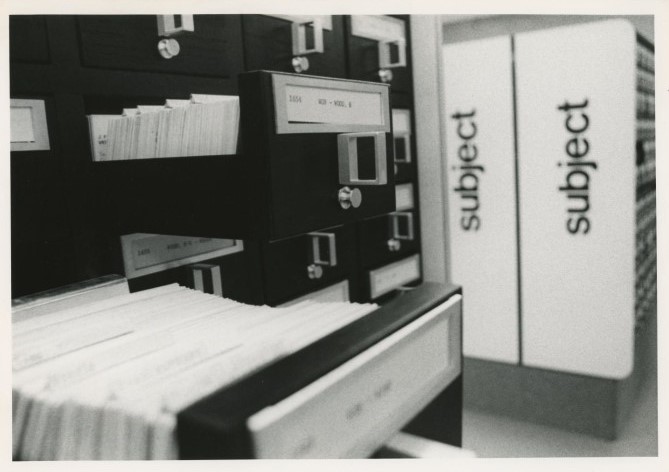 Agile in Libraries?
Agile is not a structure or formal methodology.
Agile is a set of practices that organizes people and prioritizes communication.
Agile methodologies work in Lib and Dev communities because they thrive on the diversity in roles. 
Agile translates easily in the library environment because our projects are often interdisciplinary. (Stoddard, Gillis & Cohn, 2019) 
Library change is a constant. Agile helps us adapt and keep moving forward.
Agile in Library Teams
Library Agile Values:
Individuals and interactions over processes and tools. 
Knowledge acquisition and collaboration over success.
Student centered design over organizational structures.
Responding to change over following a plan.
That is, while there is value in the items on the right, we value the items on the left more.
Adding Agile to the Mix
Controlling Chaos
Structured enough to succeed. 
Free enough to fully engage through discovery.
Round 1 Systematic investigation, role discovery, and pursuing achievable goals
Round 2 Reflection, role mastery, refinement, and/or expansion
Round 3 Sustainability, goals, and ownership
Controlling Chaos
Time Management & Communication
Set aside time for communication.
Build reporting and time management into roles.
Hold team members accountable for communication.
Establish timelines, even if they change.
Controlling Chaos
Advocating for Empowerment
Create projects that utilize their skills and interests.
Engage leaders with honesty and set clear expectations for each role.
Get out of the way! Instructors in flipped and Scrum Masters in agile move forward by stepping aside.
Let's talk projects.What is your team like?Have you used flipped or agile techniques before?
Let's talk students.What does your library do to encourage student professional development? What life or library skills can we impart through projects?
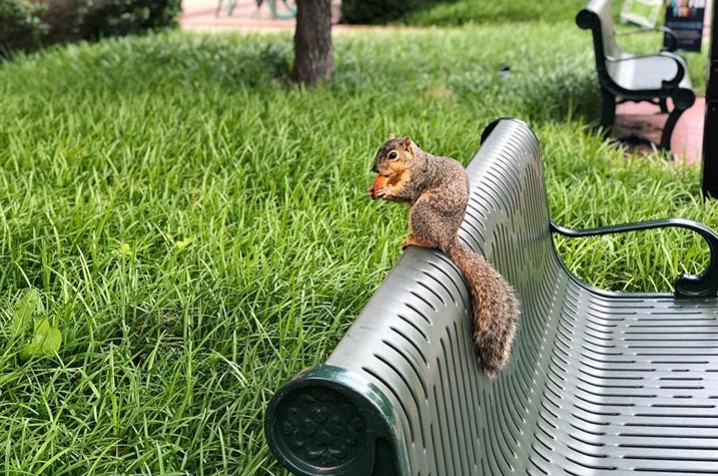 Questions?&Thanks
Jenn Stayton
jennifer.stayton@unt.edu
Agile Alliance. (2001). Manifesto for Agile Software Development. https://www.agilealliance.org/agile101/the-agile-manifesto/
Di Pressi, H. et al. “A Student Collaborators’ Bill of Rights.” UCLA Digital Humanities.  http://www.cdh.ucla.edu/news-events/a-student-collaborators-bill-of-rights/
Schmidt, S. M.,P., & Ralph, D. L. (2016). The flipped classroom: A twist on teaching. Contemporary Issues in Education Research (Online), 9(1), 1.
Song, Y., & Kapur, M. (2017). How to flip the classroom - "productive failure or traditional flipped classroom" pedagogical design? Journal of Educational Technology & Society, 20(1), 292-305.
Stoddard, M., Gillis, B. and Cohn, P. (2019) Agile Project Management in Libraries: Creating Collaborative, Resilient, Responsive Organizations, Journal of Library Administration. https://doi.org/10.1080/01930826.2019.1616971 
UNT Libraries. (2019). Statistics for the UNT Libraries, Fiscal Year 2018. https://institutionalresearch.unt.edu/sites/default/files/xh-1alternative_maryann_venner_2018-2019.pdf
Sources
Images
GSA outreach. Photo by Megan Gellner. UNT Libraries, 2018.
Walkways in front of Willis. UNT Digital Library, c. 1996.  https://digital.library.unt.edu/ark:/67531/metadc850248/
Library card catalog. UNT Digital Library, c. 1972.  https://digital.library.unt.edu/ark:/67531/metadc945085
Unt_Libraries. UNT Libraries on Instagram, 2019. https://www.instagram.com/p/B0YkruaHa7Z/?utm_source=ig_web_button_share_sheet